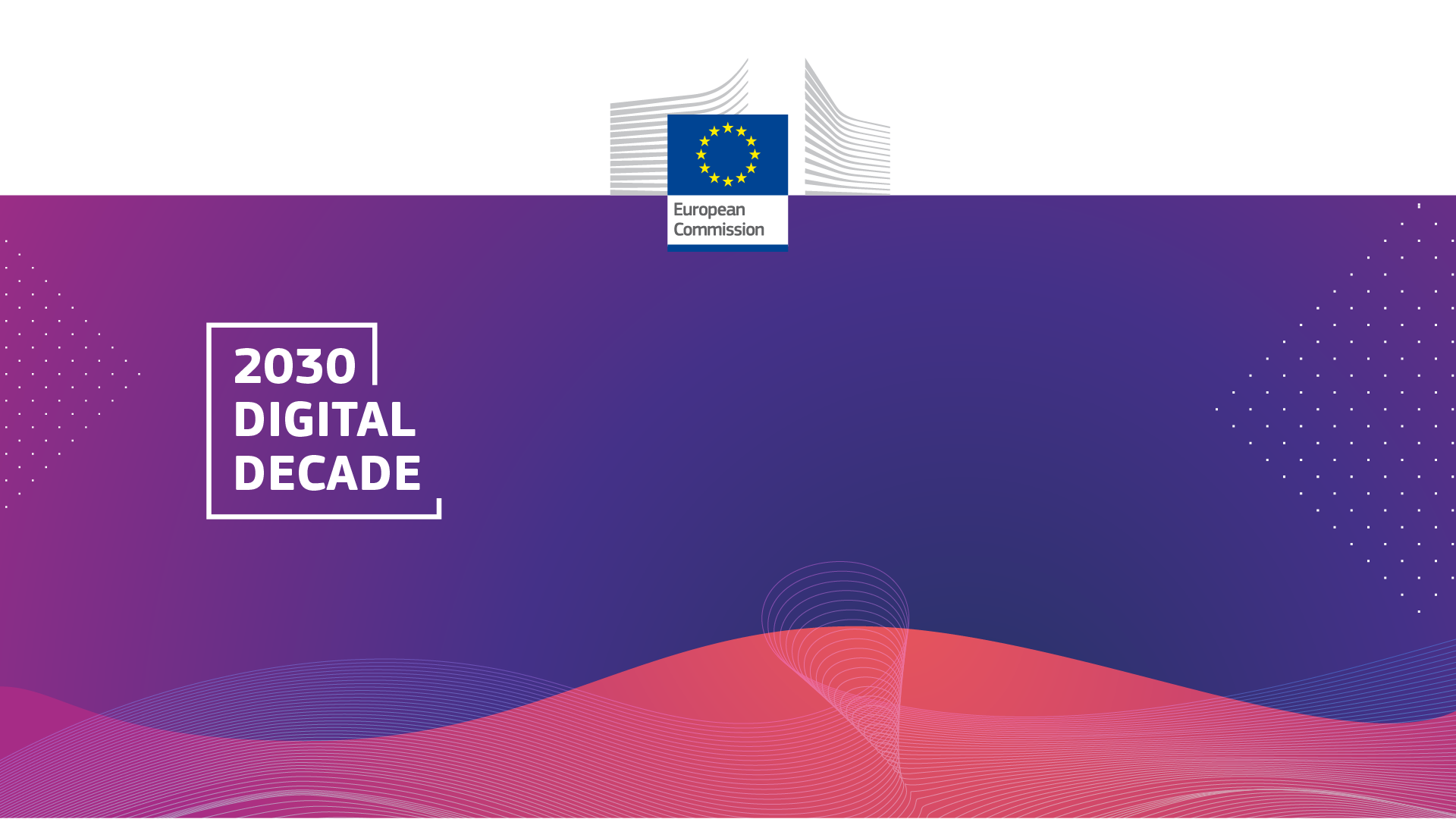 Digital Decade
A closer look a MCPs and EDICs
THE EUROPEAN WAY
FOR THE DIGITAL DECADE
Digital Decade Policy Programme 2030
The DDPP aims to ensure that the European Union achieves its objectives and targets towards a digital transformation of our society and economy in line with the EU´s values, reinforcing our digital leadership and promoting human centred, inclusive and sustainable digital policies empowering citizens and businesses. 

https://eur-lex.europa.eu/eli/dec/2022/2481/oj
Supporting the DDPP through MCPs
‘Multi-Country Projects’ are large scale projects facilitating the achievement of the digital targets, they pool the Union’s and Member States’ financing, and meet specific requirements;
An open ended initial list of areas of activity for MCPs is outlined in the DDPP Annex. To add new areas, Commission as an MCP Accelerator can coordinate the implementation of an MCP.
Multi-Country Projects may be implemented by the following mechanisms:
Joint Undertakings;
European Research Infrastructure Consortia;
the Union’s Agencies; 
the execution of Important Projects of Common European Interest;
European Digital Infrastructure Consortia (EDICs)
Independently, or through other appropriate mechanisms
Multi-Country Projects (MCPs): collaboration among Member States
MCPs: large scale projects for  the EU digital transformation,  supporting the achievement of the Digital Decade objectives and targets. 
MCPs: Addressing strategic vulnerabilities and dependencies along the supply chain.
MCPs: pool EU, national, and private resources to achieve progress that no MS could do on its own.
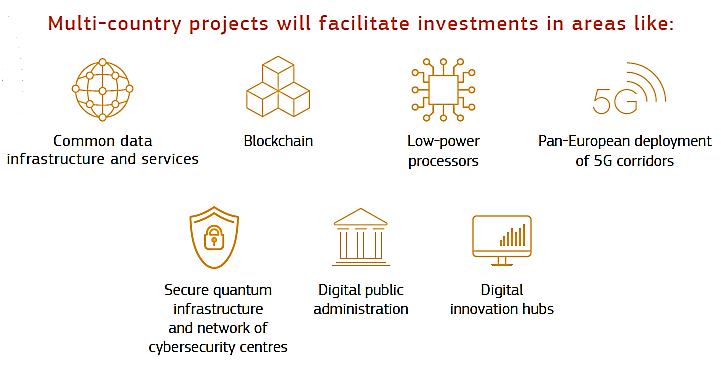 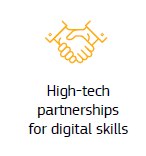 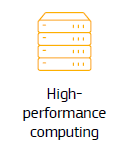 The concept has been introduced to the MS during the Recovery and Resilience Facility negotiations. Some MS have already outlined investments into MCPs in their Recovery and Resilience Plans.
[Speaker Notes: The implementation of the DDPP will require setting up a governance vehicle, to fulfil the comitology rules and meet the collaboration requirement of the governance cycle. This vehicle should contribute to limiting administrative burden and ensuring the right political profile reflecting the game-changing nature of the digital decade. 

We propose setting up a new Comitology committee (for implementing acts) and an Expert group (for collaboration and cooperation activities with Member States).

Key roles for Expert group based on DDPP proposal:
Assist and advise Commission on digital transition issues - policies, measures and actions (Article 1, 2, digital principles)
Prepare review targets (Article 4) - 2026
EU trajectories, guidance and update of trajectories; technical preparation of Implementing Acts, notably on Key Performance Indicators, EDICs (Art 5)
Report on State of Digital Decade (Art. 6)
National Digital Decade Strategic Roadmaps (Art. 7)
Assist Member States in cooperating with each other and with the Commission [and, upon their request Council and European Parliament], on objectives, targets, principles, joint commitments (Articles 8 and 9)
Assist Commission in context of peer reviews (Article 10 
Outreach forum for Stakeholders (Article 11) - collecting information and analysis in context of development of recommended policies, measures and actions 
Implementation of Multi-Country Projects and reporting (Article 12-14)
Task added by MS:
Art. 4(2): The Commission, in close cooperation with the Member States, shall review the digital targets set out in paragraph 1 by 2026.
Article 5(3): […] Where necessary, in light of technical, economic or societal developments, the Commission, in close cooperation with Member States, shall update one or more of (…) projected trajectories.]
EU funding instruments that could support MCPs 
(managed by the EU or by the MSs)
Recovery and Resilience facility
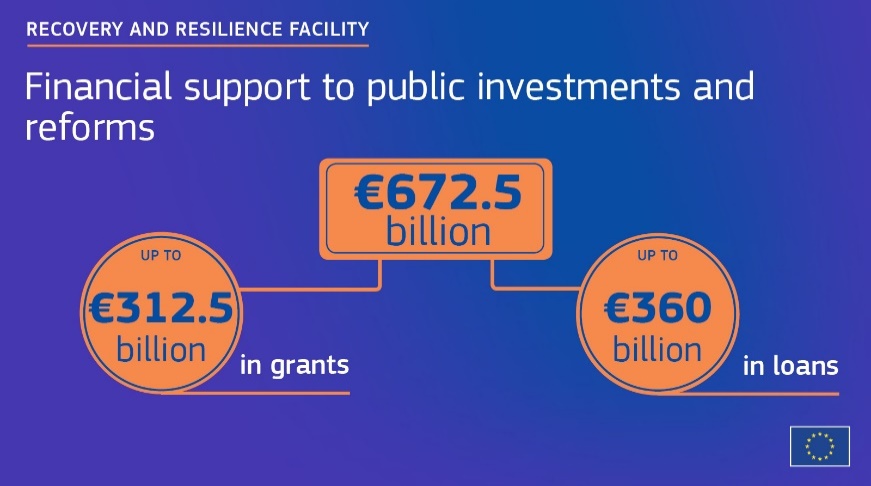 Connecting Europe Facility
2 B€
Infrastructures
Technologies
EU Multi-country Projects
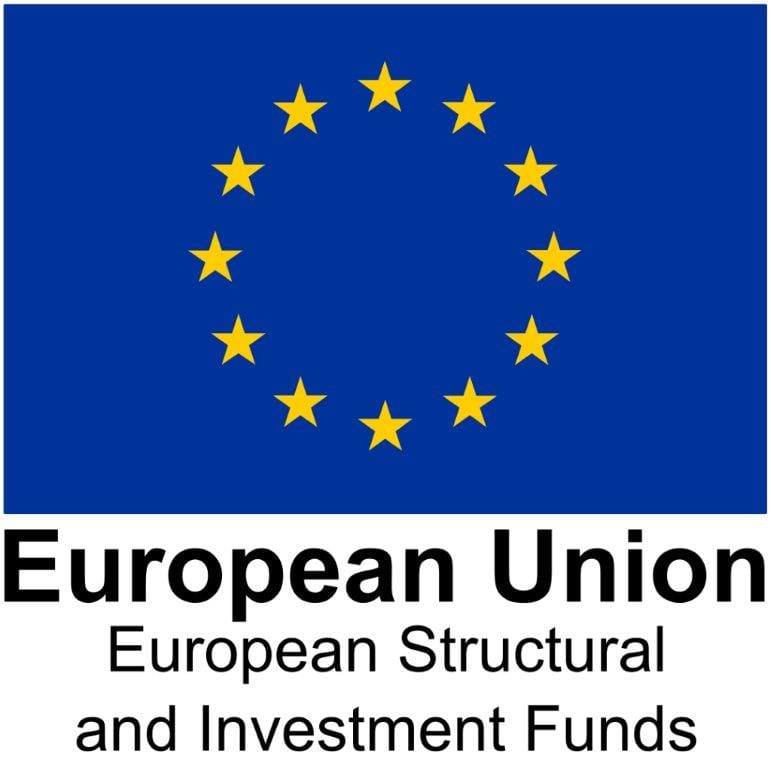 Horizon EuropeProgramme
Digital EuropeProgramme
330 B€
14-15 B€
7.5 B€
Skills
[Speaker Notes: The implementation of the DDPP will require setting up a governance vehicle, to fulfil the comitology rules and meet the collaboration requirement of the governance cycle. This vehicle should contribute to limiting administrative burden and ensuring the right political profile reflecting the game-changing nature of the digital decade. 

We propose setting up a new Comitology committee (for implementing acts) and an Expert group (for collaboration and cooperation activities with Member States).

Key roles for Expert group based on DDPP proposal:
Assist and advise Commission on digital transition issues - policies, measures and actions (Article 1, 2, digital principles)
Prepare review targets (Article 4) - 2026
EU trajectories, guidance and update of trajectories; technical preparation of Implementing Acts, notably on Key Performance Indicators, EDICs (Art 5)
Report on State of Digital Decade (Art. 6)
National Digital Decade Strategic Roadmaps (Art. 7)
Assist Member States in cooperating with each other and with the Commission [and, upon their request Council and European Parliament], on objectives, targets, principles, joint commitments (Articles 8 and 9)
Assist Commission in context of peer reviews (Article 10 
Outreach forum for Stakeholders (Article 11) - collecting information and analysis in context of development of recommended policies, measures and actions 
Implementation of Multi-Country Projects and reporting (Article 12-14)
Task added by MS:
Art. 4(2): The Commission, in close cooperation with the Member States, shall review the digital targets set out in paragraph 1 by 2026.
Article 5(3): […] Where necessary, in light of technical, economic or societal developments, the Commission, in close cooperation with Member States, shall update one or more of (…) projected trajectories.]
European Digital Infrastructure Consortia (EDIC)
The concept was introduced to address the strategic needs of deployment Multi Country Projects: 
Quick set up;
Flexible implementation;
Participation of several MS from the very beginning, and remaining open for the other MS throughout the EDIC lifecycle;
Legal personality, enabling infrastructure deployment and operation combined with long-term sustainability.
[Speaker Notes: The implementation of the DDPP will require setting up a governance vehicle, to fulfil the comitology rules and meet the collaboration requirement of the governance cycle. This vehicle should contribute to limiting administrative burden and ensuring the right political profile reflecting the game-changing nature of the digital decade. 

We propose setting up a new Comitology committee (for implementing acts) and an Expert group (for collaboration and cooperation activities with Member States).

Key roles for Expert group based on DDPP proposal:
Assist and advise Commission on digital transition issues - policies, measures and actions (Article 1, 2, digital principles)
Prepare review targets (Article 4) - 2026
EU trajectories, guidance and update of trajectories; technical preparation of Implementing Acts, notably on Key Performance Indicators, EDICs (Art 5)
Report on State of Digital Decade (Art. 6)
National Digital Decade Strategic Roadmaps (Art. 7)
Assist Member States in cooperating with each other and with the Commission [and, upon their request Council and European Parliament], on objectives, targets, principles, joint commitments (Articles 8 and 9)
Assist Commission in context of peer reviews (Article 10 
Outreach forum for Stakeholders (Article 11) - collecting information and analysis in context of development of recommended policies, measures and actions 
Implementation of Multi-Country Projects and reporting (Article 12-14)
Task added by MS:
Art. 4(2): The Commission, in close cooperation with the Member States, shall review the digital targets set out in paragraph 1 by 2026.
Article 5(3): […] Where necessary, in light of technical, economic or societal developments, the Commission, in close cooperation with Member States, shall update one or more of (…) projected trajectories.]
European Digital Infrastructure Consortia
What is an EDIC? 

The concept of EDICs is influenced by the success of European Research Infrastructure Consortia (ERICs), 
A legal entity but not a Union body (in contrast to Joint Undertakings), and the Commission will not hold votes.
[Speaker Notes: The implementation of the DDPP will require setting up a governance vehicle, to fulfil the comitology rules and meet the collaboration requirement of the governance cycle. This vehicle should contribute to limiting administrative burden and ensuring the right political profile reflecting the game-changing nature of the digital decade. 

We propose setting up a new Comitology committee (for implementing acts) and an Expert group (for collaboration and cooperation activities with Member States).

Key roles for Expert group based on DDPP proposal:
Assist and advise Commission on digital transition issues - policies, measures and actions (Article 1, 2, digital principles)
Prepare review targets (Article 4) - 2026
EU trajectories, guidance and update of trajectories; technical preparation of Implementing Acts, notably on Key Performance Indicators, EDICs (Art 5)
Report on State of Digital Decade (Art. 6)
National Digital Decade Strategic Roadmaps (Art. 7)
Assist Member States in cooperating with each other and with the Commission [and, upon their request Council and European Parliament], on objectives, targets, principles, joint commitments (Articles 8 and 9)
Assist Commission in context of peer reviews (Article 10 
Outreach forum for Stakeholders (Article 11) - collecting information and analysis in context of development of recommended policies, measures and actions 
Implementation of Multi-Country Projects and reporting (Article 12-14)
Task added by MS:
Art. 4(2): The Commission, in close cooperation with the Member States, shall review the digital targets set out in paragraph 1 by 2026.
Article 5(3): […] Where necessary, in light of technical, economic or societal developments, the Commission, in close cooperation with Member States, shall update one or more of (…) projected trajectories.]
European Digital Infrastructure Consortia (EDIC)
How EDICs are going to work: 
A legal entity set up by a decision of the Commission upon a request of a group of MS. Legal personality and full legal capacity recognised in all MS. Liable for its own debts. 
At least three MS as members. Flexible internal structure defined in the statutes by members.
EDICs must remain open for participation of new MS (in contrast to the IPCEI), subject to rules provided for in the Statutes. Incumbent MS may not block such participation.
Commitments of the members and grants from EU instruments expected to be the main sources of financing. 
The EDIC will be able to apply for funding from the centrally-managed EU programmes (e.g., DEP, CEF, Horizon Europe), RRF and funds under shared management.
[Speaker Notes: The implementation of the DDPP will require setting up a governance vehicle, to fulfil the comitology rules and meet the collaboration requirement of the governance cycle. This vehicle should contribute to limiting administrative burden and ensuring the right political profile reflecting the game-changing nature of the digital decade. 

We propose setting up a new Comitology committee (for implementing acts) and an Expert group (for collaboration and cooperation activities with Member States).

Key roles for Expert group based on DDPP proposal:
Assist and advise Commission on digital transition issues - policies, measures and actions (Article 1, 2, digital principles)
Prepare review targets (Article 4) - 2026
EU trajectories, guidance and update of trajectories; technical preparation of Implementing Acts, notably on Key Performance Indicators, EDICs (Art 5)
Report on State of Digital Decade (Art. 6)
National Digital Decade Strategic Roadmaps (Art. 7)
Assist Member States in cooperating with each other and with the Commission [and, upon their request Council and European Parliament], on objectives, targets, principles, joint commitments (Articles 8 and 9)
Assist Commission in context of peer reviews (Article 10 
Outreach forum for Stakeholders (Article 11) - collecting information and analysis in context of development of recommended policies, measures and actions 
Implementation of Multi-Country Projects and reporting (Article 12-14)
Task added by MS:
Art. 4(2): The Commission, in close cooperation with the Member States, shall review the digital targets set out in paragraph 1 by 2026.
Article 5(3): […] Where necessary, in light of technical, economic or societal developments, the Commission, in close cooperation with Member States, shall update one or more of (…) projected trajectories.]
European Digital Infrastructure Consortia
EDICs Governance: 
Strong position of MS in EDIC’s governance: only MS who provide financial/non-financial contributions will have voting rights. Other MS may join EDICs as observers. Other public/private entities can become members, they may not be able to outvote MS. 
The Commission involved in the following elements of an EDIC’s governance: 
The deliberations of the assembly of members of an EDIC, without voting rights  
If funded by an EU instrument, Commission veto right on the decisions of the assembly concerning actions funded by this instrument
Recommendations regarding the matters covered in an EDIC’s annual activity report
[Speaker Notes: The implementation of the DDPP will require setting up a governance vehicle, to fulfil the comitology rules and meet the collaboration requirement of the governance cycle. This vehicle should contribute to limiting administrative burden and ensuring the right political profile reflecting the game-changing nature of the digital decade. 

We propose setting up a new Comitology committee (for implementing acts) and an Expert group (for collaboration and cooperation activities with Member States).

Key roles for Expert group based on DDPP proposal:
Assist and advise Commission on digital transition issues - policies, measures and actions (Article 1, 2, digital principles)
Prepare review targets (Article 4) - 2026
EU trajectories, guidance and update of trajectories; technical preparation of Implementing Acts, notably on Key Performance Indicators, EDICs (Art 5)
Report on State of Digital Decade (Art. 6)
National Digital Decade Strategic Roadmaps (Art. 7)
Assist Member States in cooperating with each other and with the Commission [and, upon their request Council and European Parliament], on objectives, targets, principles, joint commitments (Articles 8 and 9)
Assist Commission in context of peer reviews (Article 10 
Outreach forum for Stakeholders (Article 11) - collecting information and analysis in context of development of recommended policies, measures and actions 
Implementation of Multi-Country Projects and reporting (Article 12-14)
Task added by MS:
Art. 4(2): The Commission, in close cooperation with the Member States, shall review the digital targets set out in paragraph 1 by 2026.
Article 5(3): […] Where necessary, in light of technical, economic or societal developments, the Commission, in close cooperation with Member States, shall update one or more of (…) projected trajectories.]
European Common Data Infrastructure and Services MCP
In the European strategy for data, the Commission announced the creation of common European data spaces and federated cloud infrastructures and services. 
The objective is to provide an integrated strategy for European investments in the data economy by interlinking on the one hand, innovative data ecosystems and, on the other hand, the necessary data processing infrastructure and services. 
Both will be part of the MCP in European Common Data Infrastructure and Services.
A definition of Common European Data Spaces
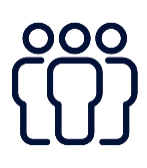 Citizens
Common European Data Spaces are a  federated data ecosystem based on shared policies and rules. The participants of data spaces are enabled to access data in a secure, transparent, trusted, easy and unified fashion.
Data holders remain in control of who can access and use their data, for which purpose and under which conditions.
From a technical perspective, a data space is a data integration concept which does not require common database schemas and physical data integration. A data space is rather based on distributed data stores and integration on an “as needed” basis.
Industrial 
data cloud
SIMPL
IoT 
data cloud
SIMPL
SIMPL
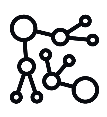 SIMPL
SIMPL
Data 
Intermediary
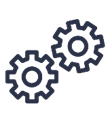 SIMPL
Industries
Open 
data source
SIMPL
SIMPL
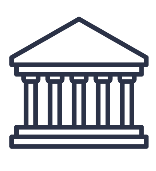 SIMPL
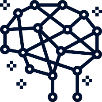 Public Org.
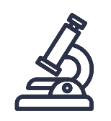 SMEs
Research
Data exchange 
Metadata exchange
European Common Data Infrastructure and Services MCP
Two implementing mechanisms:
IPCEI on Next Generation Cloud Infrastructure and Services.
Implementation of the common European data spaces via EDICs
For coordinating funding initiatives as MS and European level?
For providing the data space governance structure?
Mobility data space
Two EDICs are under preparation for the creation of data spaces:
AgriFood data space
European Digital Infrastructure Consortia (EDICs) Rationale and main features
EDIC purpose: To implement Multi-Country Projects. The concept draws inspiration from the success of European Research Infrastructure Consortia (ERICs). 
Advantages: Swift establishment and flexible implementation.
Legal status: An EDIC becomes a legal entity upon the Commission's decision, requested by a group of Member States (MS). It possesses legal personality and full legal capacity recognized in all MS, being responsible for its own debts.
Membership requirements: An EDIC must have at least three Member States as members. The internal structure is flexible and defined in the statutes by its members.
Financing sources: Commitments from EDIC members, an EDIC can also seek funding from centrally-managed EU programs (such as DEP, CEF, Horizon Europe), RRF, and funds under shared management.
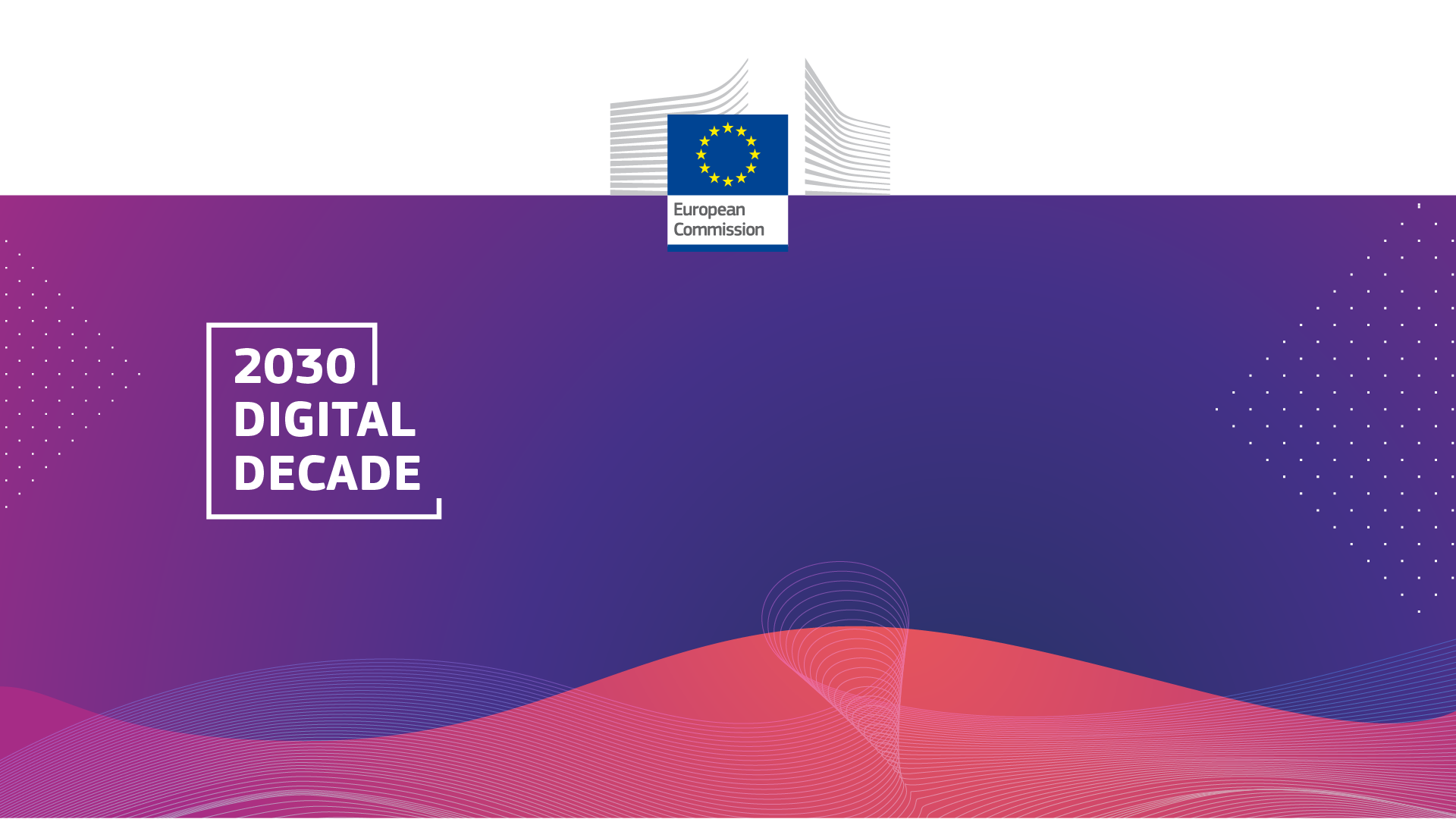 THE EUROPEAN WAY
FOR THE DIGITAL DECADE